9CData Transformations
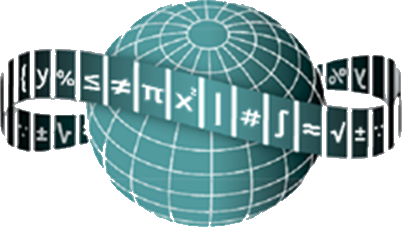 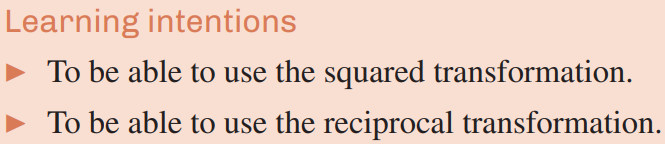 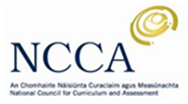 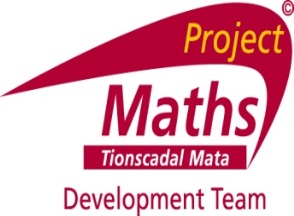 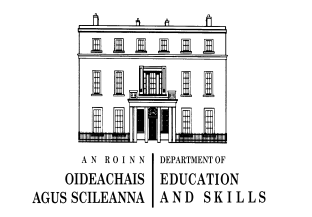 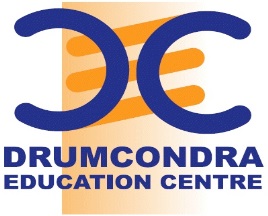 1
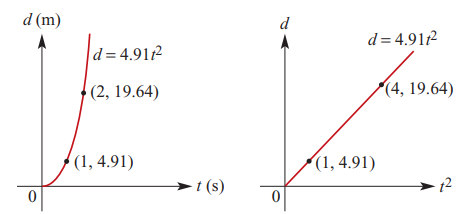 2
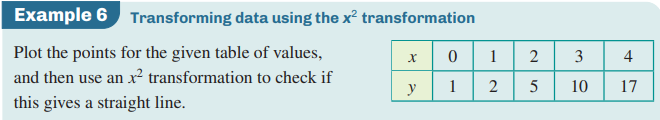 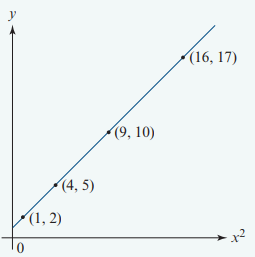 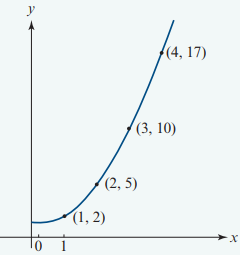 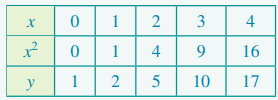 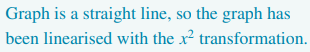 3
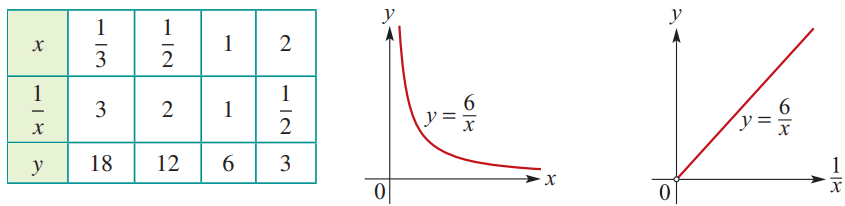 4
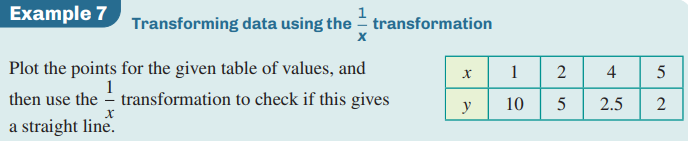 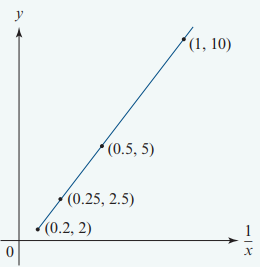 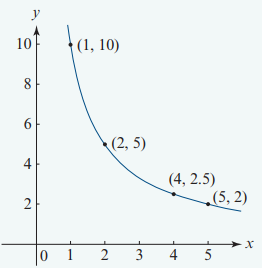 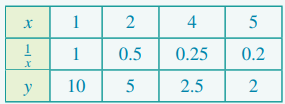 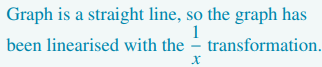 5
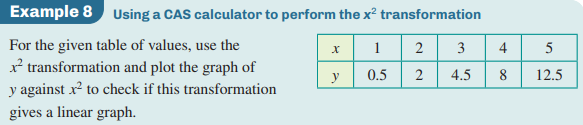 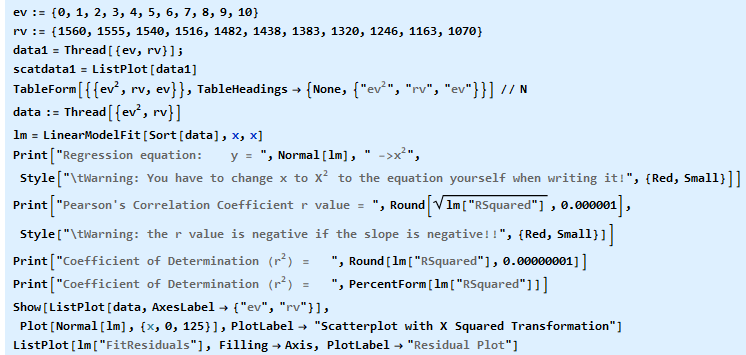 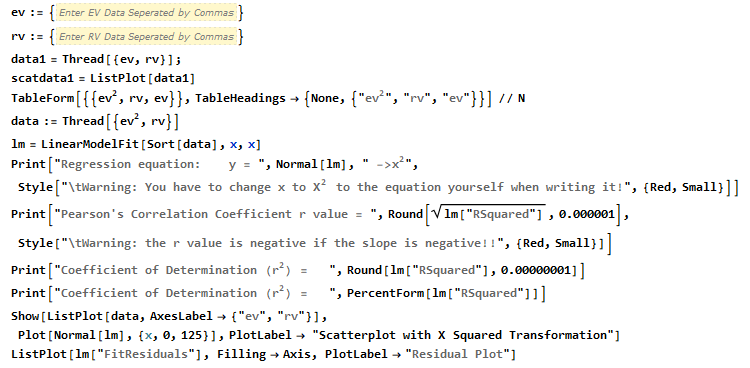 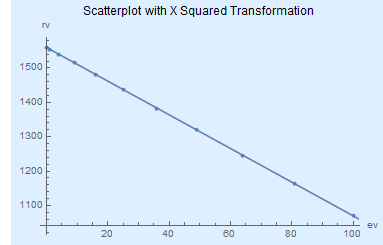 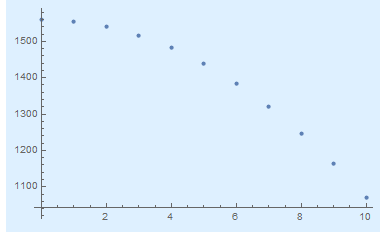 6
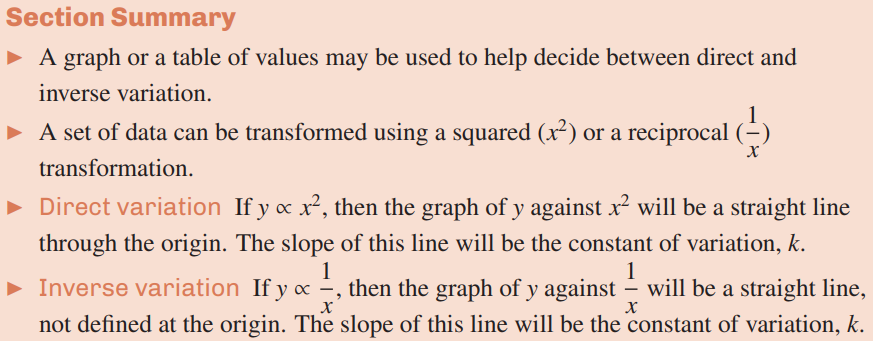 7
Transformations
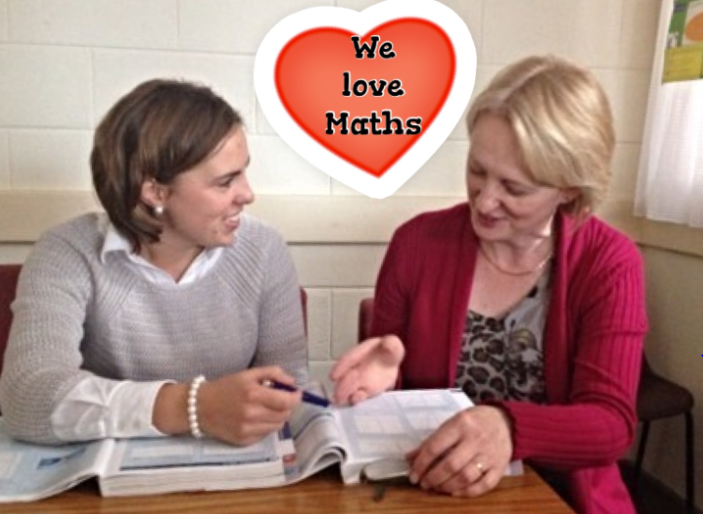 8
8